ort
WELCOME
33rd  IQAC Regular Meeting
Monday, 15th April 2024
V.R. Siddhartha Engineering College
Siddhartha Academy of Higher Education deemed to be University
33rd IQAC meeting,  15th April 2024. V R Siddhartha Engineering College - SAHE
WELCOME
Agenda
A) Action taken report on the proposals of 32nd IQAC meeting
Institutionalization of  YouTube channel at Institute level.
Implementation of UTSAH (Undertaking Transformative Strategies and Actions in Higher Education) Portal
B) Issues open for discussion
NAAC Reforms – Universities, expectations of the Government
Departmental R & D Reviews – 2023, 2022 & 2021
3)  Any other item with the permission of Chairperson.
33rd IQAC meeting,  15th April 2024. V R Siddhartha Engineering College - SAHE
Agenda
A) Action taken report on the proposals of 32nd  IQAC meeting
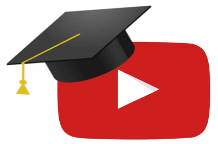 Institutionalization of  VRSEC-YouTube channel at Institute level.
Why -YouTube channel
Most effective & economical way of communication
Engage with the wider community
Students, Alumni, parents
Local Community – through Extension Activities & Research addressing local needs, Trainings & skill Programs, etc. 
Beyond boundaries–Innovations / Prototypes / Publications /patents / Awards /etc.
Present Trend
Knowledge sharing
Powerful way of showcasing the achievements
Better Visibility & Reputation
Institutionalization of YouTube channel-Institute level
33rd IQAC meeting,  15th April 2024. V R Siddhartha Engineering College - SAHE
A) Action taken report on the proposals of 32nd  IQAC meeting
Institutionalization of  YouTube channel at Institute level.
Improvement in Alumni – Institute 
     interaction
Benefits
Quality Admissions
Easy dissemination of growth / achievements of the Institution
Better Alumni contributions to the institution & interaction
Required information for parents & Aspiring students for admission 
Technical events, Innovations, Hackthons, Seminars, Student chapters/Clubs. Placements, Institute achievements help the students & parents to take decisions.
Strong relations with Local Community
Good platform for the empowerment of women, small business people, formers….
Extension activities.. healthcare (Eye campus/ NSS activities….)
Research related information useful to local community.
Promote Collaborations with Institutes of reputation both at National & Global
Better Visibility /Perception
YouTube channel
33rd IQAC meeting,  15th April 2024. V R Siddhartha Engineering College - SAHE
A) Action taken report on the proposals of 32nd  IQAC meeting
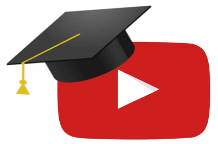 Institutionalization of  YouTube channel at Institute level.
How this Platform can be used
YouTube channel
33rd IQAC meeting,  15th April 2024. V R Siddhartha Engineering College - SAHE
A) Action taken report on the proposals of 32nd  IQAC meeting
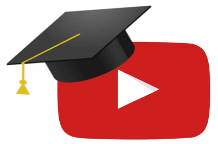 Institutionalization of  YouTube channel at Institute level.
How this Platform can be used
YouTube channel
33rd IQAC meeting,  15th April 2024. V R Siddhartha Engineering College - SAHE
A) Action taken report on the proposals of 32nd  IQAC meeting
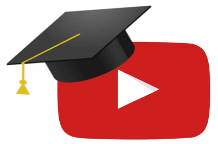 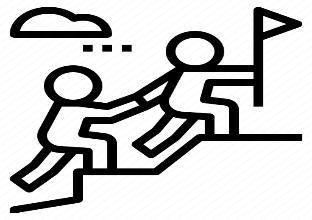 To reach a broader audience and build a global reputation
YouTube channel
33rd IQAC meeting,  15th April 2024. V R Siddhartha Engineering College - SAHE
A) Action taken report on the proposals of 32nd  IQAC meeting
How to implement it effectively
Dedicated Team having knowledge & skill related to this activity.
Providing required infrastructure
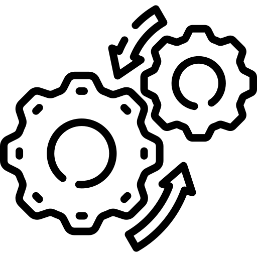 Maintaining the YouTube channel dynamically
YouTube channel
33rd IQAC meeting,  15th April 2024. V R Siddhartha Engineering College - SAHE
A) Action taken report on the proposals of 32nd  IQAC meeting
2. Implementation of UTSAH (Undertaking Transformative Strategies and Actions in Higher Education) portal
UTSAH (Undertaking Transformative Strategies and Actions in Higher Education), A Portal developed by the UGC. 
This Portal tracks and supports the implementation of the NEP 2020 and its strategic initiatives across the country’s Higher Educational Institutions (HEIs). 
This Portal also provides detailed information about UGC’s initiatives for qualitative reforms in higher education.
UTSAH portal
33rd  IQAC meeting,  15th April 2024. V R Siddhartha Engineering College - SAHE
A) Action taken report on the proposals of 32nd  IQAC meeting
2. Implementation of UTSAH (Undertaking Transformative Strategies and Actions in Higher Education) portal
1.   Multidisciplinary and Holistic Education
2.   Digital Empowerment and Online Education
3.   Skill Development and Employability
4.   Research, Innovation and Entrepreneurship
5.   Capacity Building of Teachers for Quality Education
6.   Governance and Autonomy
7.   Accreditation and Excellence
8.   Equitable and Inclusive Education
9.   Promotion of Indian Languages and Indian Knowledge Systems
10. Internationalization of Education
UTSAH portal
33rd  IQAC meeting,  15th  April 2024. V R Siddhartha Engineering College - SAHE
B) Issues open for discussion
NAAC Reforms – Universities, expectations of the Government
Departmental R & D Reviews – 2023, 22 & 21
3)  Any other item with the permission of Chairperson.
Issues Open for Discussion
33rd IQAC meeting,  15th April 2024. V R Siddhartha Engineering College - SAHE
B) Issues open for discussion
NAAC Reforms – Universities, expectations of the Government
NAAC Reforms
33rd  IQAC meeting,  15th April 2024. V R Siddhartha Engineering College - SAHE
B) Issues open for discussion
1) NAAC Reforms – Universities, expectations of the Government
NAAC Major Reforms in Accreditation of Higher Education Institutions in INDIA
Transition from the present 8-point (A-3, B-3, C,D) grading system of NAAC to an ‘Adapted Binary Accreditation System’ is proposed.
Adapted Binary Accreditation:
1. Accredited
2. Awaiting Accreditation (i.e. on the threshold for Accreditation)
3. Not Accredited (i.e. far below the standards for accreditation)
To encourage all HEIs to get into the accreditation process for creating a quality culture
Dr. K. Radhakrishnan, Former Chairman of ISRO and Chairperson, Standing Committee of IIT Council
NAAC Reforms
33rd  IQAC meeting,  15th April 2024. V R Siddhartha Engineering College - SAHE
B) Issues open for discussion
1) NAAC Reforms – Universities, expectations of the Government
Maturity Based Graded Accreditation (Level 1 to 5)
……….to encourage accredited institutions to raise their bar gradually
Level 1 to 4: as Institutions of National Excellence.    
To evolve in depth or in-breadth in disciplines from level-1 to level-4
Level-5: as Institutions of Global Excellence for Multi-Disciplinary Research and Education. (as envisioned in NEP 2020)
Expectation: All HEIs will aim to attain the highest level of accreditation over the years, through their Institutional Development Plans (IDPs), thereby eventually aim to function as self-governing, degree-granting institutions.
Expectation: The levelled accreditation shall enable Indian institutions to significantly improve their quality and position themselves among Global top institutions.
Strategic Plan in 2015, SP= IDP
NAAC Reforms
33rd  IQAC meeting,  15th  April 2024. V R Siddhartha Engineering College - SAHE
NAAC Reforms:
Productivity & Quality
Maturity Based Graded Accreditation 
(Level 1 to 5)
CMM levels – 
Capability Maturity Model
Level-5
Microsoft, 
IBM, 
Oracle,
Level-4
TCS, 
Infosys, 
Wipro, 
HCL Tech,
Risk & 
Waste
NAAC Reforms
33rd  IQAC meeting,  15th  April 2024. V R Siddhartha Engineering College - SAHE
B) Issues open for discussion
1) NAAC Reforms – Universities, expectations of the Government
One Nation One Data (ONOD) Platform
It is proposed to implement ONOD platform to capture the common data used by all the agencies (AISHE, UGC, AICTE, NAAC and NBA / NIRF) 

The above features of ONOD shall help the HEIs and the agencies (AISHE, UGC, AICTE, NAAC and NBA / NIRF) to largely reduce redundant efforts and errors, and to achieve a single version of truth.

For wrong information by HEIs, HEIs will be severely penalized.
NAAC Reforms
33rd  IQAC meeting,  15th  April 2024. V R Siddhartha Engineering College - SAHE
B) Issues open for discussion
1) NAAC Reforms – Universities, expectations of the Government
Enable more informed choice for diverse users
Potential users (students, funding agencies, industries, etc.) could be enabled to make a more informed choice for Studies, Research, Placements and Consultancy.
Accredit with due consideration for 1. Inputs, 2. Processes, 3. Outcomes & 4. Impact across 
different attributes
Curriculum 
  Faculty Resources 
 Learning and Teaching
(iv) Research and Innovation 
(v) Co-curricular and extra-curricular    activities
(vi)   Community Engagement,
(vii)  Green Initiatives 
(viii) Governance and Administration 
(ix)   Infrastructure Development 
(x)  Financial Resources and Management
NAAC Reforms
33rd  IQAC meeting,  15th  April 2024. V R Siddhartha Engineering College - SAHE
B) Issues open for discussion
1) NAAC Reforms – Universities, expectations of the Government
PROPOSED FRAMEWORK FOR ADDRESSING PARAMETERS PERTAINING TO INPUT, PROCESSES, OUTCOME AND IMPACT
Curriculum
NAAC Reforms
33rd  IQAC meeting,  15th April 2024. V R Siddhartha Engineering College - SAHE
1) NAAC Reforms – Universities, expectations of the Government
ii) Faculty Resources
NAAC Reforms
33rd  IQAC meeting,  15th April 2024. V R Siddhartha Engineering College - SAHE
B) Issues open for discussion
1) NAAC Reforms – Universities, expectations of the Government
iii) Teaching and Learning
NAAC Reforms
33rd  IQAC meeting,  15th  April 2024. V R Siddhartha Engineering College - SAHE
B) Issues open for discussion
1) NAAC Reforms – Universities, expectations of the Government
iv) Research and Innovation
NAAC Reforms
33rd  IQAC meeting,  15th  April 2024. V R Siddhartha Engineering College - SAHE
B) Issues open for discussion
1) NAAC Reforms – Universities, expectations of the Government
vi) Community Engagement
NAAC Reforms
33rd  IQAC meeting,  15th  April 2024. V R Siddhartha Engineering College - SAHE
B) Issues open for discussion
2) Departmental R & D Reviews – 2023, 22 & 21
Departmental R & D Reviews
33rd  IQAC meeting,  15th  April 2024. V R Siddhartha Engineering College - SAHE
VRSEC – NIRF – Scores from 2020-2023
Research and Professional Practice (RP): 30.0 (Max marks)
Departmental R & D Reviews
33rd  IQAC meeting,  15th April 2024. V R Siddhartha Engineering College - SAHE
Engineering – Dept wise R&D Contributions – 2023, 22, 21 & 20
Civil Engineering 
Mechanical Engineering 
Electrical & Electronics Engineering
Electronics and Communication Engineering
Computer Science Engineering 
Information Technology
Electronics and Instrumentation Engineering
Departmental R & D Reviews
33rd  IQAC meeting,  15th April 2024. V R Siddhartha Engineering College - SAHE
Civil Engineering Dept.
Summary:
Faculty Publication score  is 0.41 against a min target of 1.19 per faculty 
Patents publications are satisfactory, but expecting granting & commercialization.
Sponsored Project grant needs improvement. Secured 8.7 Lac against 20 lacs of target.
Publications from UG projects – needs improvement
      Target: 2/3 per UG batch; One per PG student
UG-Students publications : Expected to publish at least “2” papers in Scopus supported conferences out of  EPICS, Mini & Major Projects per batch
SCI equivalent paper = 2 Scopus  / 4 WoS Papers
Departmental R & D Reviews
33rd  IQAC meeting,  15th April 2024. V R Siddhartha Engineering College - SAHE
Mechanical Engineering Dept.
Summary:
Faculty Publications - needs improvement
Patents - Publication is satisfactory, but no Granting & commercialization - attention is  required.
Sponsored Project grant - Satisfactory. 
No publications from UG projects, …… to be  initiated.
UG-Students publications : Expected to publish at least “2” papers in Scopus supported conferences out of  EPICS, Mini & Major Projects per batch
SCI equivalent paper = 2 Scopus  / 4 WoS Papers
Departmental R & D Reviews
33rd  IQAC meeting,  15th April 2024. V R Siddhartha Engineering College - SAHE
Electrical and Electronics Engineering Dept.
Summary:
Faculty publications - Satisfactory. 
No Granting of patents so far - attention is required on Granting & commercialization.
No Sponsored Project grant was received. Special attention is required.
Publications from UG projects need to be improved.
UG-Students publications : Expected to publish at least “2” papers in Scopus supported conferences out of  EPICS, Mini & Major Projects per batch
SCI equivalent paper = 2 Scopus  / 4 WoS Papers
Departmental R & D Reviews
33rd  IQAC meeting,  15th April 2024. V R Siddhartha Engineering College - SAHE
Electronics & Communication Engineering Dept.
Summary:
Asst. Professors Papers Contribution – needs improvement
Immediate concern – Patent Granting & Commercialization
Sponsored Project grant – Satisfactory.
Publications from PG projects need improvement.
UG-Students publications : Expected to publish at least “2” papers in Scopus supported conferences out of  EPICS, Mini & Major Projects per batch
SCI equivalent paper = 2 Scopus  / 4 WoS Papers
Departmental R & D Reviews
33rd  IQAC meeting,  15th April 2024. V R Siddhartha Engineering College - SAHE
Computer Science Engineering
Summary:
Asst. Professors Papers Contribution – needs improvement.
Patents – Publication & Granting – Good
Commercialization of patents – needs attention.
Sponsored Project grant - Satisfactory. 
Consistent growth in publications from UG & PG are observed.
CSE-Patents
UG-Students publications : Expected to publish at least “2” papers in Scopus supported conferences out of  EPICS, Mini & Major Projects per batch
SCI equivalent paper = 2 Scopus  / 4 WoS Papers
Departmental R & D Reviews
33rd  IQAC meeting,  15th April 2024. V R Siddhartha Engineering College - SAHE
Information Technology
Summary:
Papers Contribution from Asst. Professors  relatively less.
No Granting of Patents. Publications are also decreased to 5 from 14. 
Special attention on Granting & Commercialization is required.
Sponsored Project grant – Satisfactory.
Publications from UG projects – Satisfactory.
Over all Performance wrt publications is good.
UG-Students publications : Expected to publish at least “2” papers in Scopus supported conferences out of  EPICS, Mini & Major Projects per batch
SCI equivalent paper = 2 Scopus  / 4 WoS Papers
Departmental R & D Reviews
33rd  IQAC meeting,  15th April 2024. V R Siddhartha Engineering College - SAHE
Electronics & Instrumentation Engineering Dept.
Summary:
Faculty Papers Contribution - Satisfactory.
Patents publications – Satisfactory.
Expecting more Granting & Commercialization.
No Sponsored Project grant. Special attention is required.
UG-Students publications : Expected to publish at least “2” papers in Scopus supported conferences out of  EPICS, Mini & Major Projects per batch
SCI equivalent paper = 2 Scopus  / 4 WoS Papers
Departmental R & D Reviews
33rd  IQAC meeting,  15th April 2024. V R Siddhartha Engineering College - SAHE
Scopus equivalent Student publications (UG & PG) for 4 yrs
No PG program
Target: UG-Students publications…CSE,IT,ECE.. at least “2” in Scopus supported conferences out of  EPICS, Mini & Major Projects per batch, while CE,ME, EEE, EIE…at least “1”.
Departmental R & D Reviews
33rd  IQAC meeting,  15th April 2024. V R Siddhartha Engineering College - SAHE
Engg. Depts. – UG Students - Scopus Publications  - 2023, 2022, 2021 & 2020
Note: 1. 1-SCI Paper = 2-Scopus / 4-WoS Papers 
           2. 4- UG students are considered as One batch.
Departmental R & D Reviews
33rd  IQAC meeting,  15th April 2024. V R Siddhartha Engineering College - SAHE
Engg. Depts. – Publications  - PG Students – 2023,2022, 2021 & 2020
Note: 1. 1-SCI Paper = 2-Scopus / 4-WoS Papers 
           2. 4- UG students are considered as One batch.
Note: EIE – No PG Program
Departmental R & D Reviews
33rd  IQAC meeting,  15th April 2024. V R Siddhartha Engineering College - SAHE
Engg. Depts. – Publications  Data (Faculty, UG & PG Students)-2023
*Note: Number in denominator indicates target
Model Calculation- Publications (IT):
Prof.x (Scopus + SCI) = 2x1.5 =  3.0
Asso. Prof. x (Scopus +SCI) = 4x 1.5 = 6
Asst. Prof. x 2 Scopus =20x1 =            20.0
                                                                  29
Publications per Faculty = 29/ 26= 1.12
Note: EIE – No PG Program
Note: 1. 1-SCI Paper = 2-Scopus / 4-WoS Papers 
           2. 4- UG students are considered as one batch.
Departmental R & D Reviews
33rd  IQAC meeting,  15th April 2024. V R Siddhartha Engineering College - SAHE
Engg. Depts. – Total SCI Equivalent Publications per faculty with Target -2023
Model Calculation- Publications (IT):
Prof.x (Scopus + SCI) = 2x1.5 =            3.0
Asso. Prof. x (Scopus +SCI) = 4x 1.5 = 6.0
Asst. Prof. x 2 Scopus =20x1 =            20.0
                                                                  29.0
Publications per Faculty = 29/ 26= 1.12
Model Calculation: 
Department of  IT - 2023
Faculty – 26……SCI: 26.5       26.5/26=1.01/1.12……
SCOPUS:
UG Batch - 70 (Any 2*35 out of 3*35 batches) … Scopus -117 …. 117/70 = 3.34/2 target per batch 
Equ. SCI:
UG Batch - 70 (Any 2 *35 out of 3*35 batches) ……. Equ. SCI -58.5 …. 58.5/35 (70x0.5) = 1.67/1.0  target per batch 
EPICS-35 Batches 
Mini Project - 35  
Major Projects - 35
EPICS / Mini -35 Batches + Major Project-35 = 70 Batches –per batch 2min Scopus / 1 Equ. SCI
Minimum target from UG Students = 2 (Scopus) / 1 (SCI) from EPICS, Mini & Major projects 
Out of 3 platforms, they have to Publish papers from 2 plat forms 
That means they have to publish 70 Publications out of 35+35 Batches @ 2 Scopus / 1 SCI publication per batch
PG Students
PG-2             SCI: 2              2/2=1/1
Total publications done = 87 (26.5+58.5+2) against 66.12 (29.12+35 (70 Scopus) + 2)     
Faculty Contribution 26.5 Equ SCI against 29.12
UG Batches Contribution  58.5 Equ SCI against  35
PG Students Contribution  2 Equ SCI aganist 2
Total Contribution Per unit = 87/66.12 = 1.31/1.0
26*1.12 = 29.12
70*0.5 = 35
2*1 = 2
Requirement = 66.12 Publications
Departmental R & D Reviews
33rd  IQAC meeting,  15th April 2024. V R Siddhartha Engineering College - SAHE
Engg. Depts. – Total SCI Equivalent Publications per faculty with Target -2023
Model Calculation: 
Department of  ME- 2023
Faculty – 36……Equ.SCI: 21      21/36=0.58/1.14……
SCOPUS:
UG Batch - 46 (Any 1*46 out of 3*46 batches) ……. Scopus -1…. 1/46 =0.02/1.0 target per batch 
Equ. SCI:
UG Batch - 46 (Any 1 *46 out of 3*46 batches) ……. Equ. SCI -0.5 …. 0.5/23 =0.01/0.5 target per batch 
EPICS - 46 Batches 
Mini Project - 46 
Major Projects - 46
EPICS / Mini / Major Project - 46 = 46 Batches –per batch 1min Scopus / 0.5 Equ. SCI
Minimum target from UG Students = 1 (Scopus) / 0.5 (SCI) from EPICS, Mini & Major projects 
Out of 3 platforms, they have to Publish papers from 1 plat form
That means they have to publish 46 Publications out of 46 Batches @ 1 Scopus / 0.5 SCI publication per batch

PG-1            SCI: 0.5              0.5/1 =0.5/1
Total publications done = 22 (21+0.5+0.5) against 65.04  (41.04+ 23+1)   
Faculty Contribution 21 Equ SCI against 41.04
UG Batches Contribution  0.5 Equ SCI against  23
PG Students Contribution  0.5 Equ SCI aganist 1
Total Contribution Per unit = 22/65.04 = 0.34/1.0
Model Calculation- Publications (ME):
Prof.x (Scopus + SCI) = 7x1.5 =          10.5
Asso. Prof. x (Scopus +SCI) = 3x 1.5 = 4.5
Asst. Prof. x 2 Scopus =26x1 =            26.0
                                                                  41.0
Publications per Faculty = 41/ 36= 1.14
36*1.14 = 41.04
46*0.5 = 23 SCI
1*1 = 1
Requirement = 65.04 Publications
Departmental R & D Reviews
33rd  IQAC meeting,  15th April 2024. V R Siddhartha Engineering College - SAHE
Engg. Depts. – Publications  Data (Faculty, UG & PG Students)-2022
*Note: Number in denominator indicates target
Note: 1. 1-SCI Paper = 2-Scopus / 4-WoS Papers 
           2. 4- UG students are considered as one batch.
Note: EIE – No PG Program
Departmental R & D Reviews
33rd  IQAC meeting,  15th April 2024. V R Siddhartha Engineering College - SAHE
Engg. Depts. – Publications  Data (Faculty, UG & PG Students)-2021
Note: 1. 1-SCI Paper = 2-Scopus / 4-WoS Papers 
           2. 4- UG students are considered as One batch.
Note: EIE – No PG Program
Departmental R & D Reviews
33rd  IQAC meeting,  15th April 2024. V R Siddhartha Engineering College - SAHE
Engg. Depts. – R&D points for Publications – 2023, 2022 & 2021 - per unit
*Number in denominator indicates target
Note: 1 SCI paper = one point
Departmental R & D Reviews
33rd  IQAC meeting,  15th April 2024. V R Siddhartha Engineering College - SAHE
Engg. Depts. – Patents- Published & Granted
Engg. Depts. – Patents-  Granted (equivalent) / faculty
Target: 0.1 Patents (Granted equivalent) per faculty
Justification for taking 0.1 Patent (Granted equivalent) per faculty
Highest equivalent granted per faculty from EIE = 2.5/24 = 0.1
Note:  Patents - Granted = 4 times of published
Departmental R & D Reviews
33rd  IQAC meeting,  15th April 2024. V R Siddhartha Engineering College - SAHE
Engg. Depts. – Patents- Published & Granted
Engg. Depts. – Patents-  Granted (equivalent) / faculty
Note:  Patents - Granted = 4 times of published
Departmental R & D Reviews
33rd  IQAC meeting,  15th April 2024. V R Siddhartha Engineering College - SAHE
Engg. Depts. – Patents – R&D points
Target: 0.125 Patent (Granted equivalent) per faculty
Justification for taking 0.1 Patent (Granted equivalent) per faculty
Highest equivalent granted per faculty from EIE = 2.5/24 = 0.1
Note: one granted patent = 1.25 R&D points.
Departmental R & D Reviews
33rd  IQAC meeting,  15th April 2024. V R Siddhartha Engineering College - SAHE
Engg. Depts. –  Patents – (R&D points) – 2023, 2022, 2021 & 2020 - per faculty
EIE stood at 1st Place,  CSE stood at 2nd place in 2023 and they met the set targets
While other departments - need improvement
*Number in denominator indicates target
Departmental R & D Reviews
33rd  IQAC meeting,  15th April 2024. V R Siddhartha Engineering College - SAHE
Engg. Depts. – Funding projects of 2023, 2022, 2021 & 2020 & Target
*Target: Two Lakh per faculty with Ph.D.
Departmental R & D Reviews
33rd  IQAC meeting,  15th April 2024. V R Siddhartha Engineering College - SAHE
Engg. Depts. – Funding Projects  for academy
Departmental R & D Reviews
33rd  IQAC meeting,  15th April 2024. V R Siddhartha Engineering College - SAHE
Engg. Depts. –  Funding Projects (lakhs) -per Faculty
*Target: Two Lakh per faculty with Ph.D.
Departmental R & D Reviews
33rd  IQAC meeting,  15th April 2024. V R Siddhartha Engineering College - SAHE
Engg. Depts. – Funding Projects – (R&D points)
Note: Funding research projects of one lakh = one R&D point
Departmental R & D Reviews
33rd  IQAC meeting,  15th April 2024. V R Siddhartha Engineering College - SAHE
Over all R&D points - 2023 (Publications (SCI equi.)+patents (Granting equi.)+Funding Research Projects)
Departmental R & D Reviews
33rd  IQAC meeting,  15th April 2024. V R Siddhartha Engineering College - SAHE
Over all R&D points - 2022 (Publications (SCI equi.)+patents (Granting equi.)+Funding Research Projects)
Departmental R & D Reviews
33rd  IQAC meeting,  15th April 2024. V R Siddhartha Engineering College - SAHE
Over all R&D points - 2021 (Publications (SCI equi.)+patents (Granting equi.)+Funding Research Projects)
Departmental R & D Reviews
33rd  IQAC meeting,  15th April 2024. V R Siddhartha Engineering College - SAHE
Over all R&D points (SCI equivalent publications+patents+Funding Research Projects)-2023, 2022 & 2021
Departmental R & D Reviews
33rd  IQAC meeting,  15th April 2024. V R Siddhartha Engineering College - SAHE
Over all R&D Performance (percentage) in 3 Calendar Years -2023, 2022 &  2021
Departmental R & D Reviews
33rd  IQAC meeting,  15th April 2024. V R Siddhartha Engineering College - SAHE
Overall R&D performance (percentage) of Engineering Departments over 3 CYs 
2023, 2022 & 2021
17.3 %
45.6%
42.3 %
Departmental R & D Reviews
33rd  IQAC meeting,  15th April 2024. V R Siddhartha Engineering College - SAHE
Conclusions - 2023:
Patents (2023):
Performance of EIE & CSE – Good 
ME, CE & IT  - Satisfactory
EEE & ECE - Needs Improvement
Paper publications through both faculty & students (per unit):
Performance of  IT, CSE – Good. 1st place – IT; 2nd place – CSE
ECE, EIE & EEE – Satisfactory
CE & ME- Needs improvement
Best performer - IT, …………Least performer - ME.

Paper publications through only faculty: 
Performance of   IT & EEE  – Good. 1st place – IT; 2nd place – EEE
ECE, EIE, CSE & ME  - Satisfactory 
CE- Needs improvement
Best performer - IT, …………Least performer - CE.

Paper publications through UG Students:
9. Performance of  IT, CSE – Excellent.  EIE – Good.
10. ECE - Satisfactory
11. EEE, & CE  - Needs improvement
12. ME – No publications
Funding Projects:
CSE, ME & IT – Best performers
ECE  - Satisfactory
EIE – needs improvement 
EEE - Zero - over last 3 years
Departmental R & D Reviews
33rd  IQAC meeting,  15th April 2024. V R Siddhartha Engineering College - SAHE
Any other item with the permission of  Chairman
Any other item
33rd IQAC meeting,  15th April 2024. V R Siddhartha Engineering College - SAHE
33rd IQAC meeting,  15th April 2024. V R Siddhartha Engineering College - SAHE
Thank you